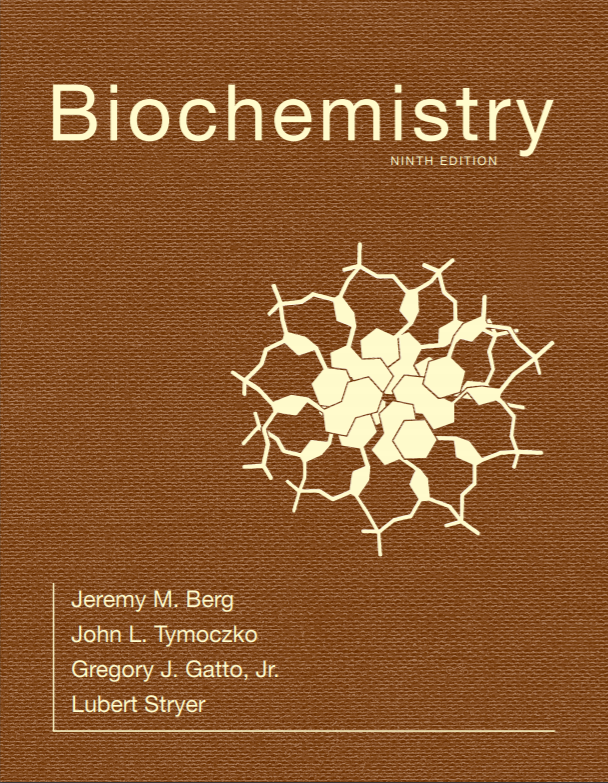 Chapter 21
Glycogen Metabolism
© 2019 W. H. Freeman and Company
[Speaker Notes: Corresponding Chapters: 1, 2, 8, 9, 10]
CHAPTER 21Glycogen Metabolism
[Speaker Notes: Signaling cascades lead to the mobilization of glycogen to produce glucose, an energy source for cyclists. [(Left) Jonathan Devich/Epic Images.]]
Ch.21 Learning Objectives
By the end of this chapter, you should be able to:
List and describe the steps of glycogen breakdown and identify the enzymes required.
Explain the regulation of glycogen breakdown.
Describe the steps of glycogen synthesis and identify the enzymes required.
Explain the regulation of glycogen synthesis.
Describe how glycogen degradation and synthesis are coordinated.
Compare the different roles of glycogen metabolism in liver and muscle.
Ch.21 Outline
21.1 Glycogen Breakdown Requires the Interplay of Several Enzymes
21.2 Phosphorylase Is Regulated by Allosteric Interactions and Reversible Phosphorylation
21.3 Epinephrine and Glucagon Signal the Need for Glycogen Breakdown
21.4 Glycogen Is Synthesized and Degraded by Different Pathways
21.5 Glycogen Breakdown and Synthesis Are Reciprocally Regulated
Glycogen Structure and Metabolism
Glycogen is a highly branched homopolymer of glucose present in the cytoplasm of all tissues.
The largest stores of glycogen are in liver and skeletal muscle.
The liver breaks down glycogen and releases glucose into the blood to provide energy for the brain and red blood cells.
Muscle glycogen stores are mobilized to provide energy for muscle contraction.
Glycogen
[Speaker Notes: FIGURE 21.1 Glycogen. At the core of the glycogen molecule is the protein glycogenin (yellow). Each line represents glucose molecules joined by an α-1,4-glycosidic linkage. The nonreducing ends of the glycogen molecule form the surface of the glycogen granule. Degradation takes place at this surface. [Information from R. Melendez et al. Biophys. J. 77:1327–1332, 1999.]]
Glycogen Structure
[Speaker Notes: FIGURE 21.2 Glycogen structure. In this structure of two outer branches of a glycogen molecule, the residues at the nonreducing ends are shown in red and the residue that starts a branch is shown in green. The rest of the glycogen molecule is represented by R.]
Electron Micrograph of a Liver Cell
[Speaker Notes: FIGURE 21.3 Electron micrograph of a liver cell. The dark particles in the cytoplasm are glycogen granules. [Courtesy of Dr. George Palade.]]
Glycogen Metabolism is the Regulated Release and Storage of Glucose (1/2)
Glycogen degradation consists of three steps:
Release of glucose 1-phosphate from glycogen
Remodeling of glycogen to allow continued degradation
Conversion of glucose 1-phosphate into glucose 6-phosphate
Glucose 6-phosphate has three possible fates:
Processing by the glycolytic pathway
Conversion into free glucose for release into the blood
Processing by the pentose phosphate pathway
Fates of Glucose 6-phosphate
[Speaker Notes: FIGURE 21.4 Fates of glucose 6-phosphate. Glucose 6-phosphate derived from glycogen can (1) be used as a fuel for anaerobic or aerobic metabolism as in, for instance, muscle; (2) be converted into free glucose in the liver and subsequently released into the blood; (3) be processed by the pentose phosphate pathway to generate NADPH or ribose in a variety of tissues.]
Glycogen Metabolism is the Regulated Release and Storage of Glucose (2/2)
Glycogen synthesis requires an activated form of glucose, uridine diphosphate glucose (UDP-glucose), formed by the reaction of UTP and glucose 1-phosphate.
Glycogen must be remodeled to allow continued synthesis.
Glycogen degradation and synthesis are reciprocally regulated.
Section 21.1 Glycogen Breakdown Requires the Interplay of Several Enzymes
Glycogen phosphorylase degrades glycogen from the nonreducing ends of the molecule.
The phosphorylase catalyzes a phosphorolysis reaction that yields glucose 1-phosphate.
Glucose 1-phosphate is converted to glucose 6-phosphate by phosphoglucomutase; no ATP is expended.
Mechanism: Pyridoxal Phosphate Participates in the Phosphorolytic Cleavage of Glycogen
Glycogen phosphorylase requires pyridoxal phosphate (PLP) as a cofactor. PLP forms a Schiff base with a lysine residue at the active site of the phosphorylase.
The phosphate substrate promotes cleavage of an α-1,4-linkage in glycogen by donating a proton to the departing glucose.
This results in the formation of a carbocation intermediate.
The carbocation and phosphate combine to form glucose 1-phosphate.
Structure of Glycogen Phosphorylase
[Speaker Notes: FIGURE 21.5 Structure of glycogen phosphorylase. This enzyme forms a homodimer: one subunit is shown in white and the other in yellow. Each catalytic site includes a pyridoxal phosphate (PLP) group, linked to lysine 680 of the enzyme. The binding site for the phosphate (Pi) substrate is shown. Notice that the catalytic site lies between the C-terminal domain and the glycogen-binding site. A narrow crevice, which binds four or five glucose units of glycogen, connects the two sites. The separation of the sites allows the catalytic site to phosphorolyze several glucose units before the enzyme must rebind the glycogen substrate. [Drawn from 1NOI.pdb.]]
PLP–Schiff-base Linkage
Schiff bases are also called imines.
A Schiff base is formed by the reaction of a primary amine with an aldehyde or a ketone.
[Speaker Notes: FIGURE 21.6 PLP–Schiff-base linkage. A pyridoxal phosphate (PLP) group (red) forms a Schiff base with a lysine residue (blue) at the active site of phosphorylase, where it functions as a general acid–base catalyst.]
Phosphorylase Mechanism
[Speaker Notes: FIGURE 21.7 Phosphorylase mechanism. A bound HPO42− group (red) favors the cleavage of the glycosidic bond by donating a proton to the C-4 oxygen of the departing glycosyl group (black). This reaction results in the formation of a carbonium ion and is favored by the transfer of a proton from the protonated phosphate group of the bound pyridoxal phosphate (PLP) group (blue). The carbonium ion and the orthophosphate combine to form glucose 1-phosphate.]
A Debranching Enzyme also is Needed for the Breakdown of Glycogen
Glycogen phosphorylase cannot cleave near branch points and can only cleave α-1,4-glycosidic bonds.
A transferase shifts a small oligosaccharide near the branch point to a nearby chain, thereby making the glucose moieties accessible to the phosphorylase.
A debranching enzyme (α-1,6-glucosidase) then cleaves the α-1,6 bond at the branch point, releasing a free glucose.
Action of Debranching Enzyme
Glycogen Remodeling
[Speaker Notes: FIGURE 21.8 Glycogen remodeling. First, α-1,4-glycosidic bonds on each branch are cleaved by phosphorylase, leaving four residues along each branch. The transferase shifts a block of three glucosyl residues from one outer branch to the other. In this reaction, the α-1,4-glycosidic link between the blue and the green residues is broken and a new α-1,4 link between the blue and the yellow residues is formed. The green residue is then removed by α-1,6-glucosidase, leaving a linear chain with all α-1,4 linkages, suitable for further cleavage by phosphorylase.]
Phosphoglucomutase Converts Glucose 1-phosphate into Glucose 6-phosphate
A serine at the active site of phosphoglucomutase is phosphorylated.
Phosphoglucomutase forms a glucose 1,6-bisphosphate intermediate by donating its bound phosphoryl group to glucose 1-phosphate.
The phosphoryl group is restored to the enzyme with the formation of glucose 6-phosphate.
Reaction Catalyzed by Phosphoglucomutase
[Speaker Notes: FIGURE 21.9 Reaction catalyzed by phosphoglucomutase. A phosphoryl group is transferred from the enzyme to the substrate, and a different phosphoryl group is transferred back to restore the enzyme to its initial state.]
The Liver Contains Glucose 6-phosphatase, a Hydrolytic Enzyme Absent from Muscle
Glucose 6-phosphatase generates free glucose from glucose 6-phosphate in liver.
The free glucose is released into the blood for use by other tissues such as the brain and red blood cells.
Glucose 6-phosphatase is absent in most other tissues.
Muscle tissues retain glucose 6-phosphate for ATP generation.
In contrast, glucose is not a major fuel for the liver.
Section 21.2 Phosphorylase Is Regulated by Allosteric Interactions and Reversible Phosphorylation
The key regulatory enzyme for glycogen degradation is glycogen phosphorylase.
Phosphorylase exists in two forms: a less active b form and a more active a form.
The a form differs from the b form in that a serine residue is phosphorylated.
Both the a form and the b form display an equilibrium between the R and T states.
In the b form, the T state is favored, whereas in the a form, the R state is favored.
Liver Phosphorylase Produces Glucose for Use by Other Tissues
A key role of the liver is to maintain adequate blood glucose levels.
As a result, the default state of liver phosphorylase is the a form in the R state.
In essence, liver phosphorylase is prepared to generate blood glucose unless signaled otherwise.
Glucose is a negative regulator of liver phosphorylase, facilitating the transition from the R state to the T state.
Liver phosphorylase and muscle phosphorylase are isozymes.
Structures of Phosphorylase a and Phosphorylase b
[Speaker Notes: FIGURE 21.10 Structures of phosphorylase a and phosphorylase b. Phosphorylase a is phosphorylated on serine 14 of each subunit. This modification favors the structure of the more active R state. One subunit is shown in white, with helices and loops important for regulation shown in blue and red. The other subunit is shown in yellow, with the regulatory structures shown in orange and green. Phosphorylase b is not phosphorylated and exists predominantly in the T state. Notice that the catalytic sites are partly occluded in the T state. [Drawn from 1GPA.pdb and 1NOJ.pdb.]]
Phosphorylase Regulation
[Speaker Notes: FIGURE 21.11 Phosphorylase regulation. Both phosphorylase b and phosphorylase a exist as equilibria between an active R state and a less active T state. Phosphorylase b is usually inactive because the equilibrium favors the T state. Phosphorylase a is usually active because the equilibrium favors the R state. Regulatory structures are shown in blue and green.]
Allosteric Regulation of Liver Phosphorylase
[Speaker Notes: FIGURE 21.12 Allosteric regulation of liver phosphorylase. The binding of glucose to phosphorylase a shifts the equilibrium to the T state and inactivates the enzyme. Thus, glycogen is not mobilized when glucose is already abundant.]
Muscle Phosphorylase is Regulated by the Intracellular Energy Charge
In muscle, the default form of the phosphorylase is the b form in the T state.
When energy is needed, as signaled by an increase in the concentration of AMP, the phosphorylase binds AMP, which stabilizes the R state.
The T state of the phosphorylase is stabilized by ATP and glucose 6-phosphate.
Allosteric Regulation of Muscle Phosphorylase
[Speaker Notes: FIGURE 21.13 Allosteric regulation of muscle phosphorylase. A low energy charge, represented by high concentrations of AMP, favors the transition to the R state. ATP and glucose 6-phosphate stabilize the T state.]
Biochemical Characteristics of Muscle Fiber Types Differ
Skeletal muscle consists of three fiber types:
Type I, or slow-twitch fibers, use cellular respiration, powered by fatty acid degradation, to generate ATP. Glycogen is not an important energy source for these fibers.
Type IIb, or fast-twitch fibers, generate energy by aerobic glycolysis and perform little cellular respiration. Mitochondria are rare and glycogen is the primary fuel for these fibers.
Type IIa fibers possess properties intermediate between the other two fiber types.
Biochemical Characteristics of Muscle Fiber Types
Phosphorylation Promotes the Conversion of Phosphorylase b to Phosphorylase a
Phosphorylase kinase is the regulatory enzyme that converts glycogen phosphorylase b to phosphorylase a with the addition of a phosphate.
This covalent modification removes a peptide loop from the active site of the b form, rendering the enzyme more active.
Phosphorylase Kinase is Activated by Phosphorylation and Calcium Ions
Phosphorylase kinase has a subunit composition of (αβγδ)4, with the active site on the γ subunit.
Phosphorylase kinase itself is activated first by Ca2+ binding and then by phosphorylation.
The δ (delta) subunit of phosphorylase is the calcium sensor calmodulin.
Phosphorylase kinase is phosphorylated by protein kinase A.
Phosphorylase kinase is maximally active when bound to calcium and phosphorylated.
Activation of Phosphorylase Kinase
[Speaker Notes: FIGURE 21.14 Activation of phosphorylase kinase. Phosphorylase kinase, an (αβγδ)4 assembly, is partly activated by Ca2+ binding to the δ subunit. Activation is maximal when the β and α subunits are phosphorylated in response to hormonal signals. When active, the enzyme converts phosphorylase b into phosphorylase a.]
An Isozymic Form of Glycogen Phosphorylase Exists in the Brain
Recently, an isozyme of glycogen phosphorylase was identified that is expressed in the brain. Like muscle phosphorylase, the brain isoform is stimulated by AMP.
However, in addition, the brain isoform is regulated by a redox switch: two cysteines that form a disulfide bond. Reactive oxygen species such as hydrogen cause the formation of the disulfide bond, which then prevents AMP activation of the enzyme without altering its regulation by phosphorylation.
Brain glycogen phosphorylase may be a target of dithiocarbamates, such as the pesticide thiram. Thiram is believed to disrupt the functioning of the redox switch, explaining its neurotoxic side effects.
Section 21.3 Epinephrine and Glucagon Signal the Need for Glycogen Breakdown
G proteins transmit the signal for the initiation of glycogen breakdown:
The hormones epinephrine and glucagon bind to specific seven-transmembrane (7TM) receptors in the plasma membranes of target cells. Epinephrine binds to the β-adrenergic receptor in muscle; glucagon binds to the glucagon receptor in the liver. This causes Gs protein activation.
The GTP-bound subunit of Gs adenylate cyclase, catalyzes formation of the second messenger cAMP from ATP.
The elevated cAMP concentration activates protein kinase A.
Protein kinase A phosphorylates phosphorylase kinase, which activates glycogen phosphorylase, leading to glycogen degradation.
The Hormones Epinephrine and Glucagon
PATHWAY INTEGRATION: Hormonal Control of Glycogen Breakdown
[Speaker Notes: FIGURE 21.15 PATHWAY INTEGRATION: Hormonal control of glycogen breakdown. Glucagon stimulates liver-glycogen breakdown when blood glucose is low. Epinephrine enhances glycogen breakdown in muscle and the liver to provide fuel for muscle contraction.]
Regulatory Cascade for Glycogen Breakdown
[Speaker Notes: FIGURE 21.16 Regulatory cascade for glycogen breakdown. Glycogen degradation is stimulated by hormone binding to 7TM receptors. Hormone binding initiates a G-protein-dependent signal-transduction pathway that results in the phosphorylation and activation of glycogen phosphorylase. The inactive forms of the enzymes are shown in red and the active forms in blue.]
Glycogen Breakdown Must Be Rapidly Turned Off When Necessary
Glycogen degradation is turned off by several mechanisms:
The hormones that stimulate glycogen breakdown are no longer present.
The inherent GTPase activity of the Gα subunit inactivates G protein signaling.
Phosphodiesterase converts cAMP into AMP, which does not stimulate protein kinase A.
Protein phosphatase 1 removes phosphoryl groups from phosphorylase kinase and glycogen phosphorylase, thereby inactivating the enzymes.
The Regulation of Glycogen Phosphorylase Became More Sophisticated as the Enzyme Evolved
Examination of the primary structure of glycogen phosphorylase from a variety of organisms revealed that the catalytic mechanism has been maintained throughout evolution.
By contrast, regulation by phosphorylation was a later adaptation.
Section 21.4 Glycogen Synthesis Requires Several Enzymes and Uridine Diphosphate Glucose
Glycogen degradation yields glucose 1-phosphate.
UDP-glucose is the monomer that is used to extend the glycogen chain in synthesis.
UDP-glucose is an Activated Form of Glucose
Uridine diphosphate-glucose (UDP-glucose) is the glucose donor in glycogen synthesis.
UDP-glucose is synthesized by UDP-glucose pyrophosphorylase in a reaction that produces a pyrophosphate (PPi).
Synthesis of UDP-glucose
The reaction, like many biochemical reactions, is subsequently rendered irreversible by the hydrolysis of pyrophosphate.
Glycogen Synthase Catalyzes the Transfer of Glucose from UDP-glucose to a Growing Chain (1/2)
Glycogen synthase, the key regulatory enzyme in glycogen synthesis, transfers a glucose moiety from UDP-glucose to the C-4 terminal residue of a glycogen chain to form an α-1,4-glycosidic bond.
Glycogen Synthase Catalyzes the Transfer of Glucose from UDP-glucose to a Growing Chain (2/2)
Glycogen synthase requires a polysaccharide of glucose residues as primer.
The primer is synthesized by glycogenin, a dimer of two identical subunits.
Each subunit of glycogenin generates an oligosaccharide of glucose residues 10–20 glucose units in length.
Glycogen synthase then extends this primer.
A Branching Enzyme Forms 𝛂-1,6 Linkages
Glycogen synthase can only synthesize α-1,4-linkages.
A branching enzyme generates branches by cleaving an α-1,4-linkage,  moving a block of approximately seven glucoses and synthesizing an α-1,6 linkage.
Glycogen synthase can then extend the branched polymer.
Branching Reaction
[Speaker Notes: FIGURE 21.17 Branching reaction. The branching enzyme removes an oligosaccharide of approximately seven residues from the nonreducing end and creates an internal α-1,6 linkage.]
Cross Section of a Glycogen Molecule
[Speaker Notes: FIGURE 21.18 Cross section of a glycogen molecule. The component labeled G is glycogenin.]
Glycogen Synthase is the Key Regulatory Enzyme in Glycogen Synthesis
Glycogen synthase is usually inactive when in the phosphorylated b form and is  usually active when in the unphosphorylated a form.
Protein kinase A and glycogen synthase kinase modify the synthase.
Another regulatory process for glycogen synthase is the conversion of the b form in the T state to the active R state by binding glucose 6-phosphate.
Note that phosphorylation has opposite effects on glycogen synthase compared to glycogen phosphorylase.
Glycogen is an Efficient Storage Form of Glucose
Only one molecule of ATP is required to incorporate glucose 6-phosphate into glycogen.
The complete oxidation of glucose 6-phosphate derived from glycogen yields about 31 molecules of ATP.
Section 21.5 Glycogen Breakdown and Synthesis Are Reciprocally Regulated
Glycogen synthesis is inhibited by the same glucagon and epinephrine signaling pathways that stimulate glycogen breakdown.
Phosphorylation of glycogen synthase a by protein kinase A to form glycogen synthase b inhibits glycogen synthesis.
Glycogen synthase kinase also phosphorylates and inhibits glycogen synthase.
Coordinate Control of Glycogen Metabolism (1/2)
[Speaker Notes: FIGURE 21.19 Coordinate control of glycogen metabolism. Glycogen metabolism is regulated, in part, by hormone-triggered cyclic AMP cascades. The sequence of reactions leading to the activation of protein kinase A ultimately activates glycogen degradation. At the same time, protein kinase A along with glycogen synthase kinase inactivates glycogen synthase, shutting down glycogen synthesis.]
Coordinate Control of Glycogen Metabolism (2/2)
Protein phosphatase 1 (PP1) shifts glycogen metabolism from the degradation mode to the synthesis mode.
PP1 removes phosphoryl groups from glycogen synthase b, converting it into the more active a form.
PP1 also removes phosphoryl groups from phosphorylase kinase and glycogen phosphorylase, inhibiting glycogen degradation.
Protein Phosphatase 1 Reverses the Regulatory Effects of Kinases on Glycogen Metabolism
Protein phosphatase 1 (PP1) consists of a catalytic subunit and two regulatory subunits.
A key regulatory subunit is the G subunit (GL in liver and GM in muscle) that binds glycogen and the catalytic subunit, localizing the enzyme with its substrates.
In muscle, phosphorylation of GM leads to dissociation of the catalytic subunit from glycogen and a decrease in the enzyme’s activity.
A second regulatory subunit, when phosphorylated, binds to and further inhibits the catalytic subunit.
Regulation of Glycogen Synthesis by Protein Phosphatase 1
[Speaker Notes: FIGURE 21.20 Regulation of glycogen synthesis by protein phosphatase 1. Protein phosphatase 1 stimulates glycogen synthesis while inhibiting glycogen breakdown. Active enzymes are shown in green and inactive enzymes in red.]
Regulation of Protein Phosphatase 1
[Speaker Notes: FIGURE 21.21 Regulation of protein phosphatase 1. Protein phosphatase 1 (PP1) regulation in muscle takes place in two steps. Phosphorylation of GM by protein kinase A dissociates the catalytic subunit from its substrates in the glycogen particle and reduces its activity. Phosphorylation of the inhibitor subunit by protein kinase A and its subsequent binding by the phosphatase completely inactivates the catalytic subunit of PP1.]
Insulin Stimulates Glycogen Synthesis by Inactivating Glycogen Synthase Kinase
Insulin stimulates glycogen synthesis by activating a signal transduction pathway that results in the phosphorylation and inactivation of glycogen synthase kinase.
PP1 subsequently dephosphorylates glycogen synthase, generating the active a form of the synthase.
Insulin also facilitates glycogen synthesis by increasing the number of glucose transporters (GLUT4) in the plasma membrane, allowing for increased uptake of glucose and its subsequent conversion into glycogen.
Insulin Inactivates Glycogen Synthase Kinase
[Speaker Notes: FIGURE 21.22 Insulin inactivates glycogen synthase kinase. Insulin triggers a cascade that leads to the phosphorylation and inactivation of glycogen synthase kinase and prevents the phosphorylation of glycogen synthase. Protein phosphatase 1 (PP1) removes the phosphates from glycogen synthase, thereby activating the enzyme and allowing glycogen synthesis. IRS, insulin-receptor substrate.]
Glycogen Metabolism in the Liver Regulates the Blood-glucose Concentration
Glycogen degradation in the liver is inhibited, and glycogen synthesis is stimulated by high blood-glucose levels.
The conversion of glycogen phosphorylase a from the R state to the T state by the binding of glucose results in the activation of PP1 that is associated with the phosphorylase. PP1 converts glycogen metabolism from a degradation mode to a synthesis mode.
The lag between the decrease in glycogen degradation and the increase in synthesis prevents the two pathways from operating simultaneously. It is caused by the fact that there are approximately 10 times more copies of phosphorylase a than phosphatase.
Therefore, the activity of glycogen synthase begins to increase only after most of phosphorylase a is converted into b.
Blood Glucose Regulates Liver-glycogen Metabolism
[Speaker Notes: FIGURE 21.23 Blood glucose regulates liver-glycogen metabolism. The infusion of glucose into the bloodstream leads to the inactivation of phosphorylase, followed by the activation of glycogen synthase, in the liver. [Data from W. Stalmans, H. De Wulf, L. Hue, and H.-G. Hers. Eur. J. Biochem. 41:117–134, 1974.]]
Glucose Regulation of Liver-glycogen Metabolism
[Speaker Notes: FIGURE 21.24 Glucose regulation of liver-glycogen metabolism. Glucose binds to and inhibits glycogen phosphorylase a in the liver, facilitating the formation of the T state of phosphorylase a. The T state of phosphorylase a does not bind protein phosphatase 1 (PP1), leading to the dissociation and activation of PP1 from glycogen phosphorylase a. The free PP1 dephosphorylates glycogen phosphorylase a and glycogen synthase b, leading to the inactivation of glycogen breakdown and the activation of glycogen synthesis.]
A Biochemical Understanding of Glycogen-storage Diseases is Possible
The the earliest description of a glycogen-storage disease was in 1929. von Gierke disease became better understood in the 1950s, when it became clear that the enlarged liver is caused by an inability to express glucose 6-phosphatase, leading to abnormally large amounts of glycogen.
Seven other glycogen-storage diseases have been characterized.
Glycogen-storage Diseases
Electron Micrograph of Muscle Cell from a Patient with Pompe Disease
[Speaker Notes: FIGURE 21.25 Electron micrograph of muscle cell from a patient with Pompe disease. Glycogen-engorged lysosomes are seen throughout the cell, including the myofibrils. As the disease progresses, lysosomes may rupture, releasing large amounts of glycogen into the cytoplasm. Such accumulations of cytoplasmic glycogen are called glycogen lakes. [Reproduced with permission of the author, from Thurberg, B. L. et. al. Characterization of pre- and post-treatment pathology after enzyme replacement for Pompe disease. Lab. Invest. 86 (12):1208–1220, 2006.]]
McArdle Disease Results from a Lack of Skeletal Muscle Glycogen Phosphorylase (1/4)
McArdle disease (Type V glycogen storage disease) is caused by an inability to express muscle phosphorylase.
It is characterized by painful muscle fatigue as well as burgundy-colored urine following an attempt at vigorous exercise. The coloration is due to rhabdomylosis (rapid breakdown of skeletal muscle), which causes release of myoglobin in the blood and urine.
McArdle Disease Results from a Lack of Skeletal Muscle Glycogen Phosphorylase (2/4)
During vigorous exercise, especially in the first few minutes, skeletal muscle contractions are powered by glycogen mobilization by glycogen phosphorylase.
If skeletal muscle is made to work vigorously without an adequate energy supply, the cells will break down and leak myoglobin into the blood, which will be passed in the urine. The heme group gives globins their red color, and its presence in the urine accounts for the burgundy color.
In an unaffected individual, intracellular and blood pH fall as lactic acid is produced during aerobic glycolysis. Because McArdle patients are unable to mobilize glucose, lactic acid is not produced and pH does not drop. Interestingly, the pH actually rises in these individuals. Why?
McArdle Disease Results from a Lack of Skeletal Muscle Glycogen Phosphorylase (3/4)
In skeletal muscle, an immediate source of ATP is creatine phosphate.
In a futile attempt to power exercise, the muscle cells of affected individuals rapidly synthesize ATP at the expense of creatine phosphate.
However, the guanidinium group of creatine is a strong base and becomes protonated, causing an increase in pH.
McArdle Disease Results from a Lack of Skeletal Muscle Glycogen Phosphorylase (4/4)
As exercise continues, unaffected individuals switch from aerobic glycolysis to cellular respiration, necessitating an increase in synthesis of a key citric acid cycle intermediate (oxaloacetate) from pyruvate.
However, the most common source of pyruvate in skeletal muscle is from the metabolism of glucose, generated by glycogen mobilization, and McArdle patients cannot generate the necessary glucose.
At rest, however, the skeletal muscles of McArdle patients are able to obtain most of their energy from fatty acid oxidation rather than from glycogen mobilization.